«Книга рекордов Гиннеса»
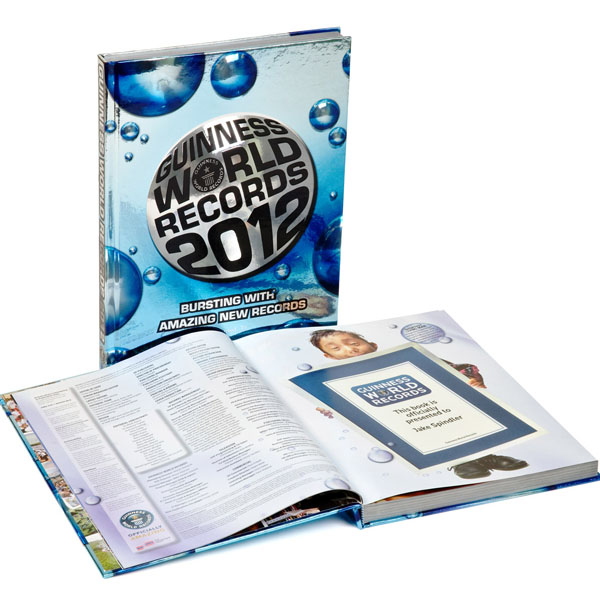 18 ноября - Всемирный день 
книги рекордов Гиннеса!
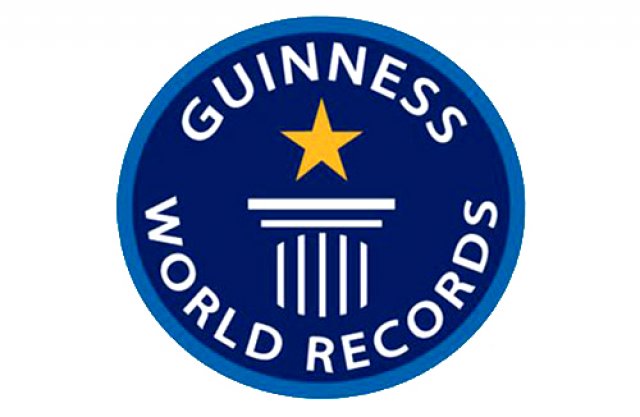 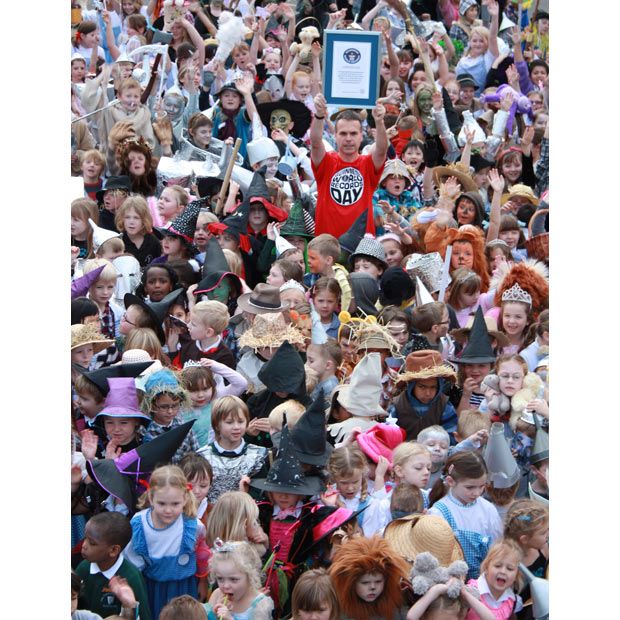 В этот день тысячи людей по всему миру совершают попытки установить какой-нибудь рекорд, чтобы попасть в очередной выпуск книги Гиннеса.
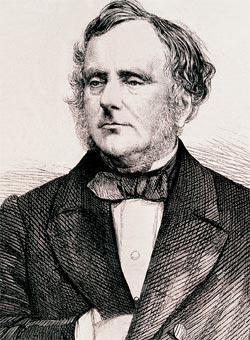 Хью Бивер
(директор пивоваренной  компании «Артур Гиннес, сын и К»)
Гиннес - шоу: «Самый - САМЫЙ!»
Пес по кличке Оззи признан самым быстрым канатоходцем среди собак
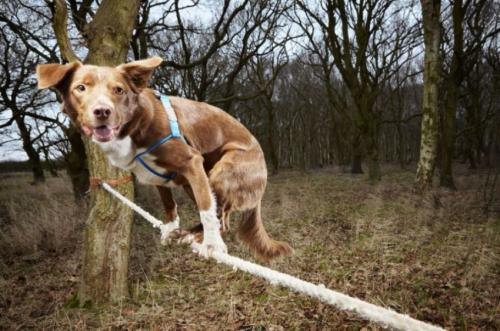 Попугай ара по кличке Зак смог открыть 35 банок содовой за 60 секунд
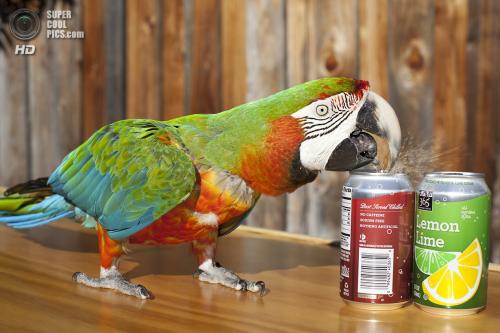 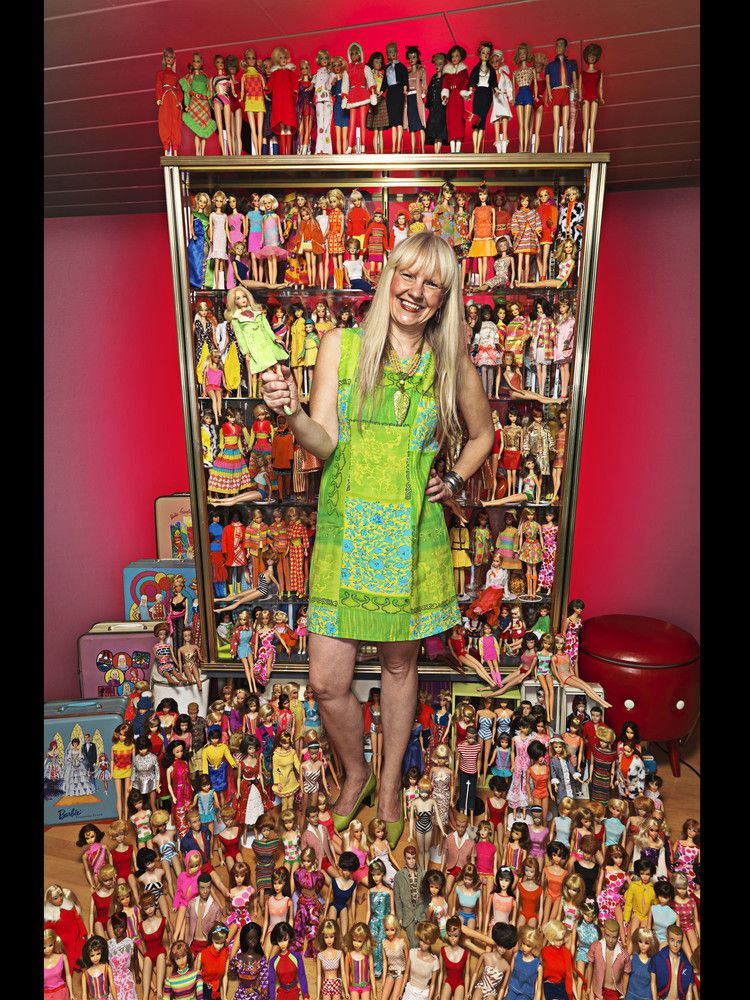 Самая большая 
коллекция кукол
Барби – 
15 000 кукол
Самый длинный язык
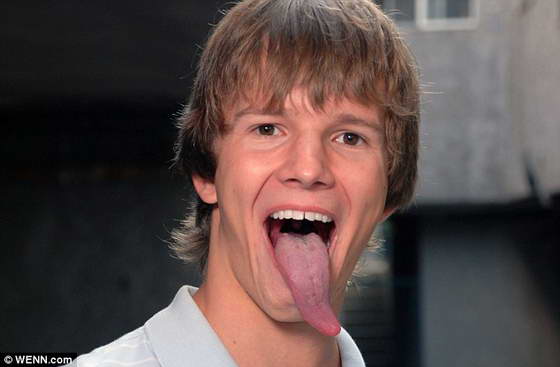 Американский актер Ник Афанасьев - длина языка  8,9 см.
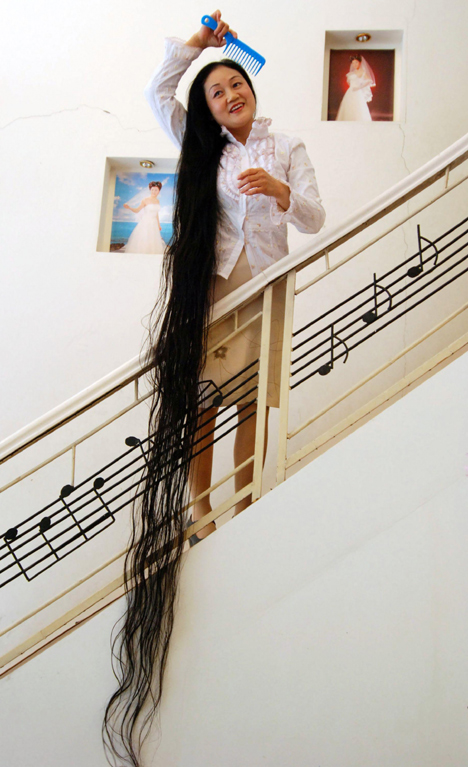 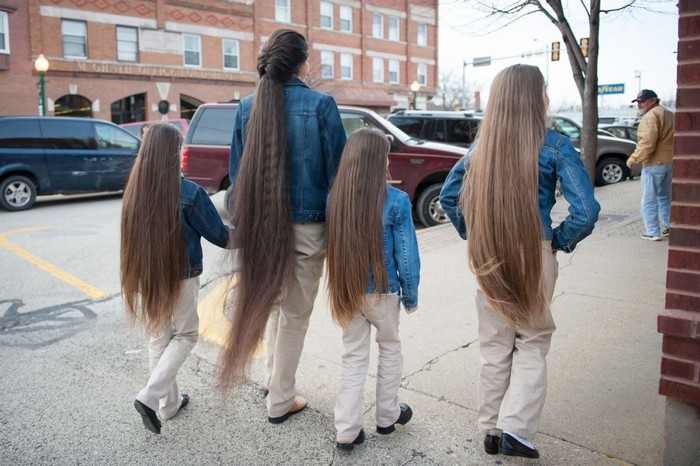 Самый сильный мальчик в мире
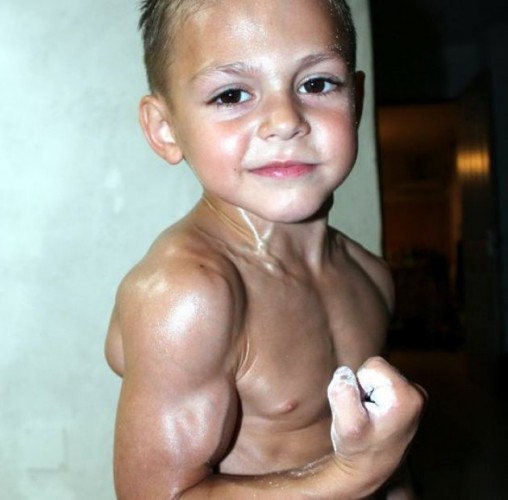 Пятилетний румынский мальчик Джулиано Стро занесен в начале этого года в книгу рекордов Гиннесса как самый сильный малыш. Джулиано с двухлетнего возраста ежедневно тренируется со своим отцом
Самая быстрая
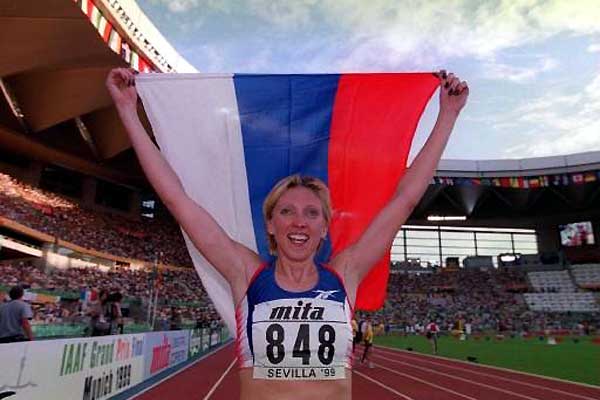 Светлана Мастеркова в 1996 году в Швейцарии пробежала 1 милю за 12,56 секунд, а через 9 дней в Бельгии 1000 метров за 2 минуты 28,98с.
Самое большое количество полных кружек, которые женщина пронесла 40 метров, составляет 19. Это сделала Анита Шварц из Германии в День мировых рекордов Гиннеса
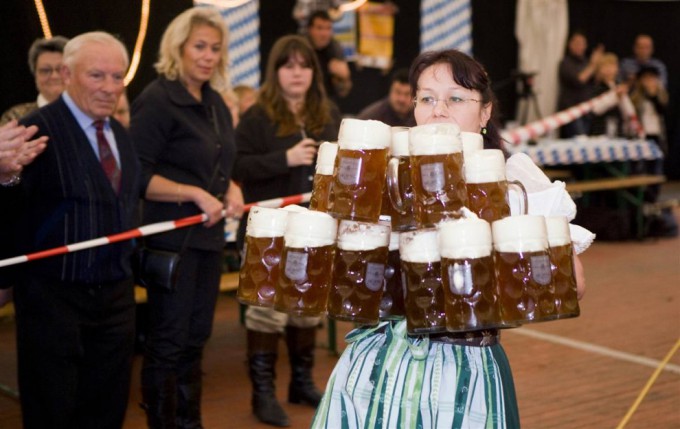 Самый большой обруч  в мире
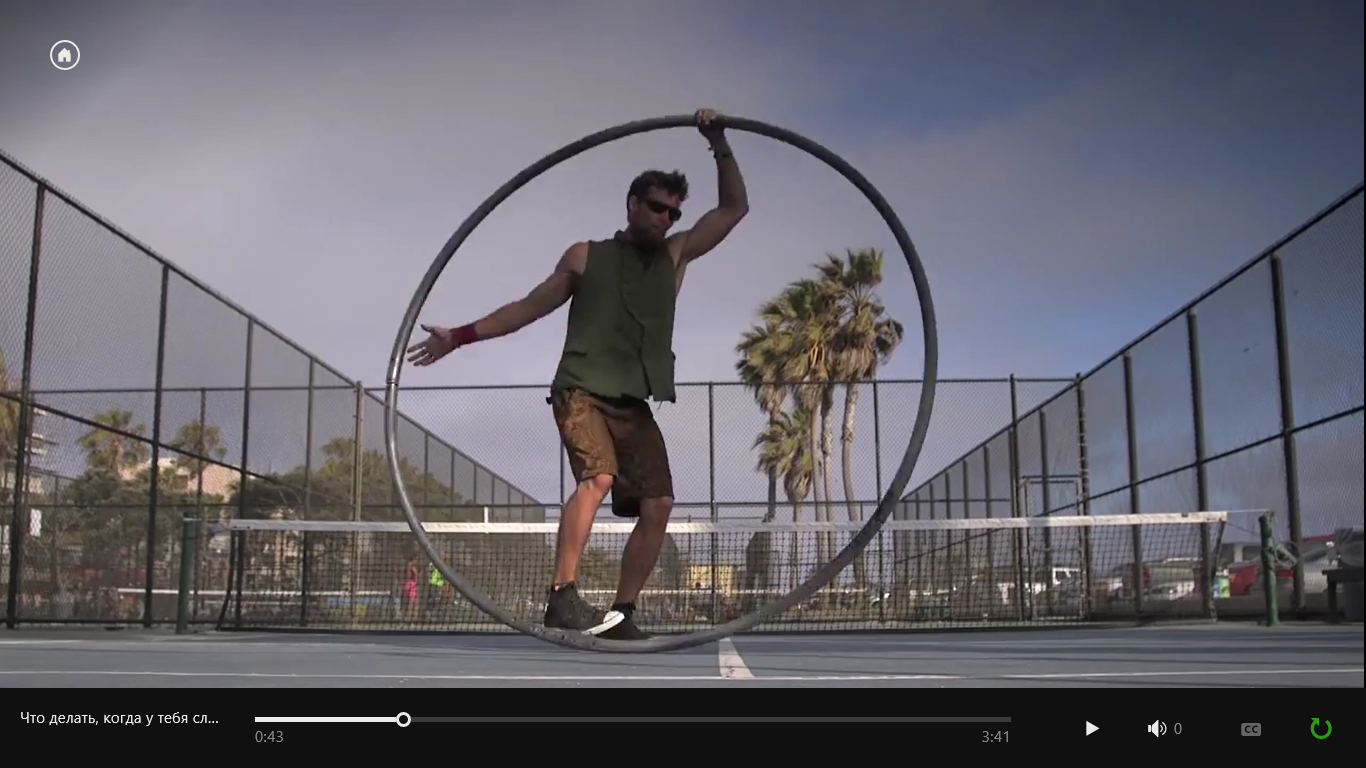 Cамый длинный холст нарисован детьми из Бухареста.
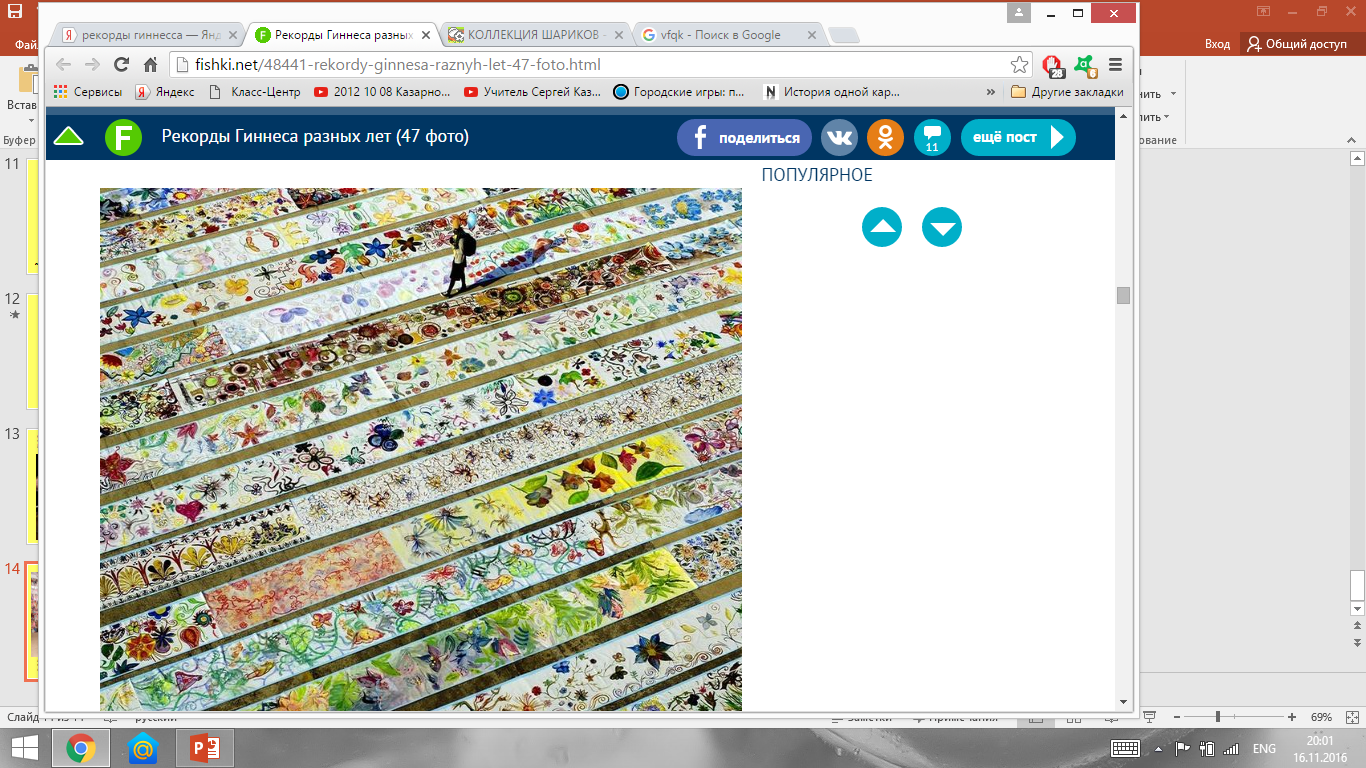